Moving Past The Legs: Foot in Stomach
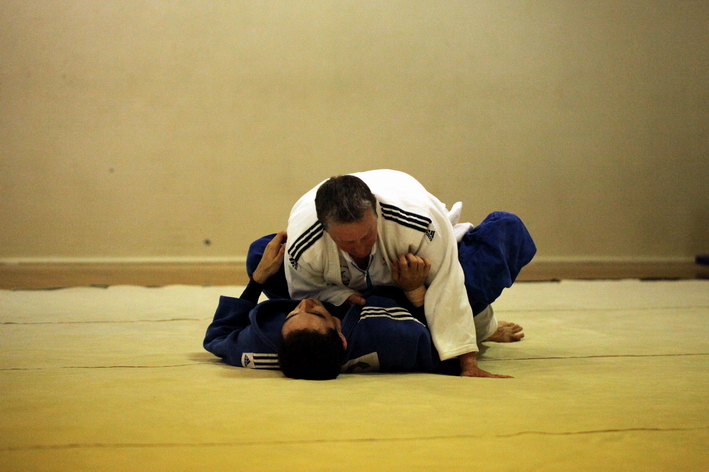 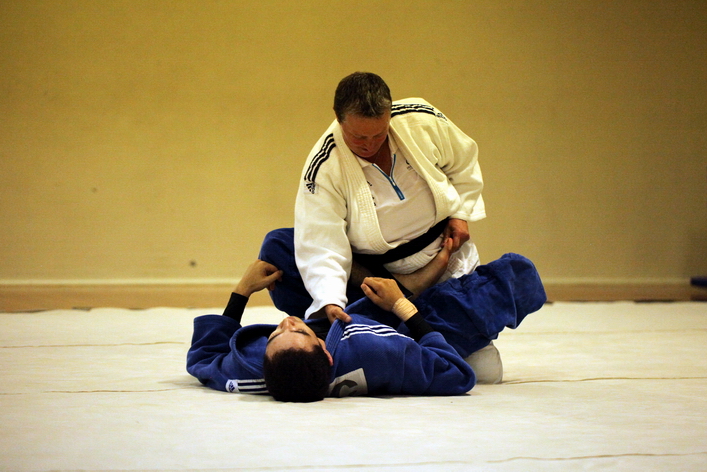 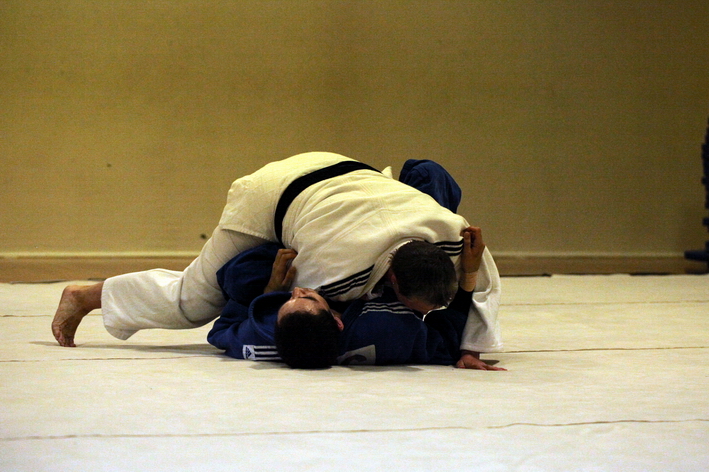 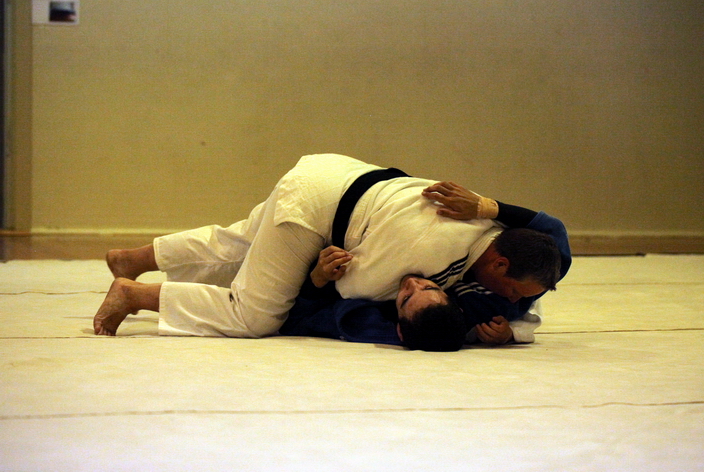